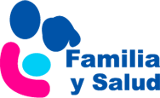 Los collares de ámbar: 
inútiles y peligrosos
Mª José Martínez Chamorro. Pediatra
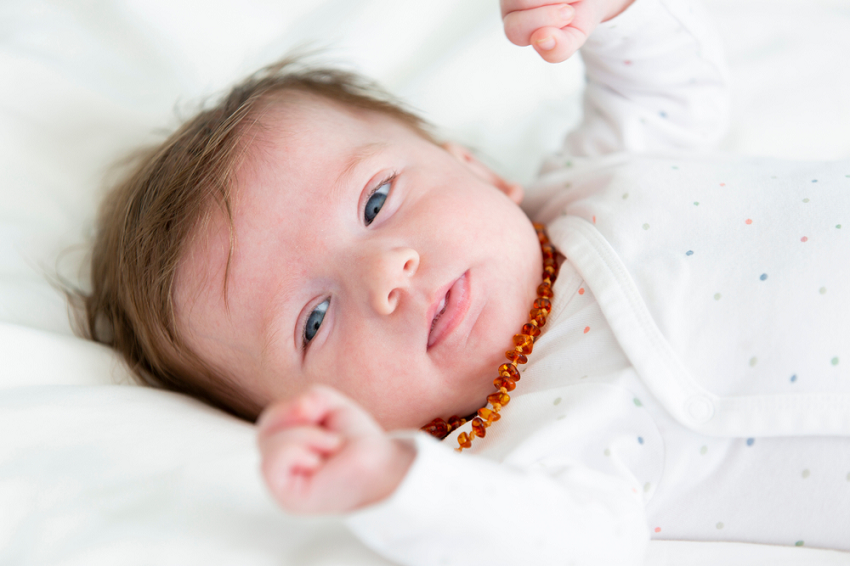 www.familiaysalud.es
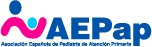 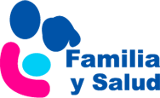 ¿Duele la salida de los dientes?
La salida de los dientes es un proceso benigno y pasajero. 
No se debe usar ningún método que ponga en riesgo la salud del bebé. 
Se le puede proporcionar alivio: 
Masajeando las encías con el dedo limpio.
Dándole un mordedor o chupete (pueden estar fríos). 
Se le puede administrar (por la noche) paracetamol
                o ibuprofeno a la dosis habitual.
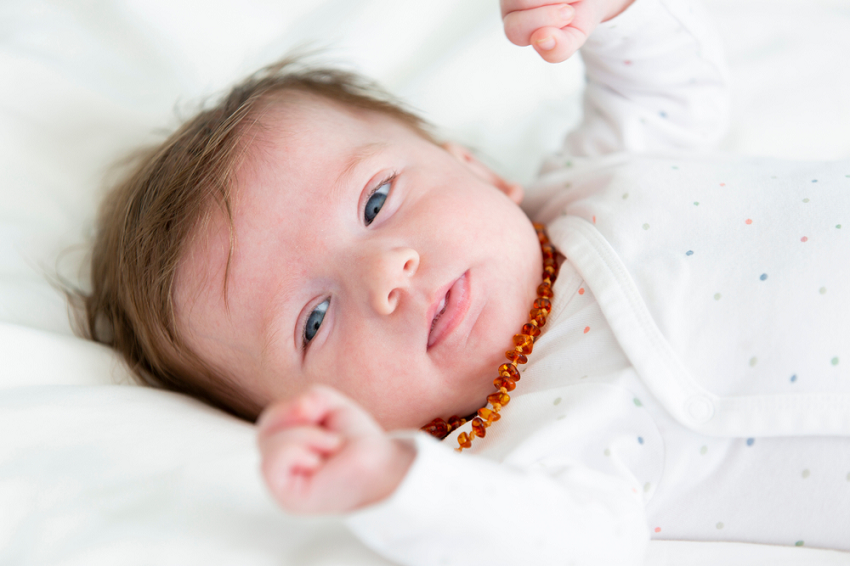 www.familiaysalud.es
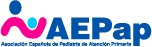 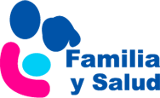 ¿Qué material llevan los collares de ámbar? ¿Qué beneficios puede tener?
Los auténticos están hechos con cuentas de ámbar del mar Báltico. 
Solo el ámbar del mar Báltico contiene ácido succínico: sustancia a la que se le atribuyen propiedades antiinflamatorias. 
Se supone que mediante el contacto y el calor de la piel, esta sustancia se liberaría del ámbar y se absorbería al interior del cuerpo del niño               para realizar su acción.
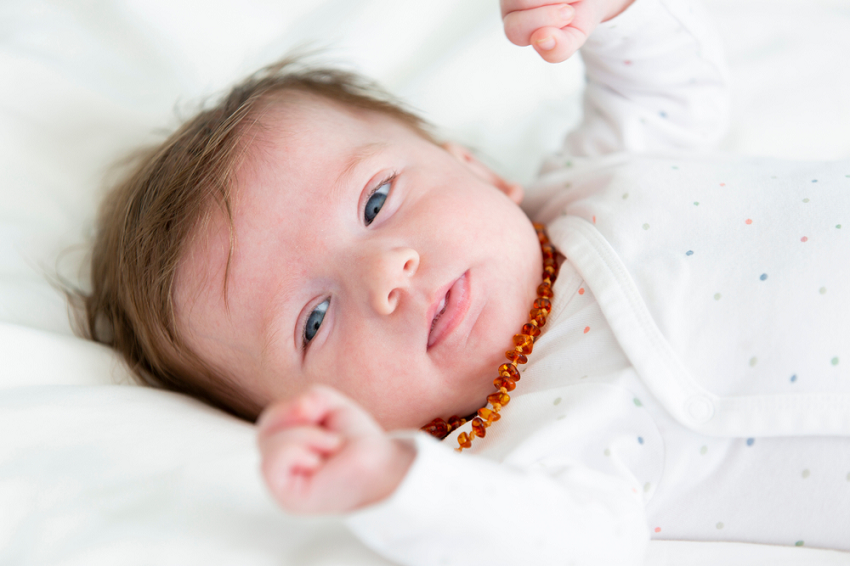 www.familiaysalud.es
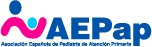 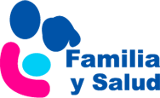 ¿Qué dice la ciencia?
Que NO tienen beneficios. 
Los estudios dicen que el ácido succínico de los collares de ámbar: 
No disminuye el dolor ni la inflamación.
No se libera de las cuentas al calentarse por contacto con la piel ni se absorbe a través de ella.
No tiene ningún efecto beneficioso en                  la dentición de los bebés..
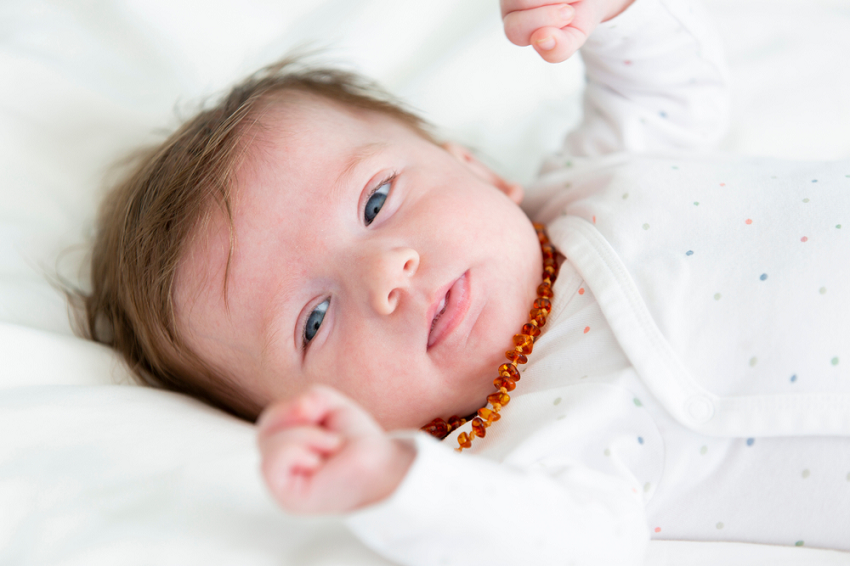 www.familiaysalud.es
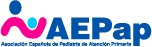 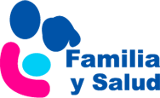 ¿Los collares de ámbar tienen riesgo para los bebés?
Rotundamente, SÍ, al igual que otros tipos de collares: 
Riesgo de estrangulamiento: si se estrechan alrededor de su cuello (si el niño tira de él o se engancha con algún objeto) con posibilidad de ahogarle. ¡Colocárselo pegado al cuello no es totalmente seguro! 
Riesgo de asfixia: si se rompe y se suelta alguna cuenta que sea ingerida por la boca o aspirada por la nariz, también puede ahogarle. ¡Que las cuentas estén anudadas por separado no es suficientemente seguro!  
Facilitan la infección porque acumulan suciedad y                  bacterias.
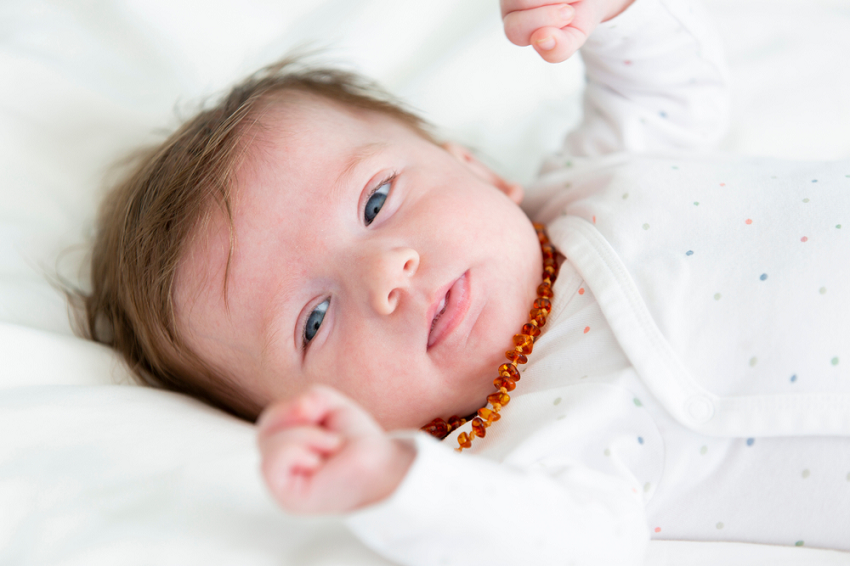 www.familiaysalud.es
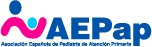 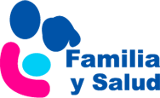 ¿Ha habido accidentes de bebés por llevar collares de ámbar al cuello?
Sí. Que se sepa, al menos un niño ha fallecido por estrangulamiento y se han descrito otros casos de estrangulamiento y asfixia casi mortales en niños.
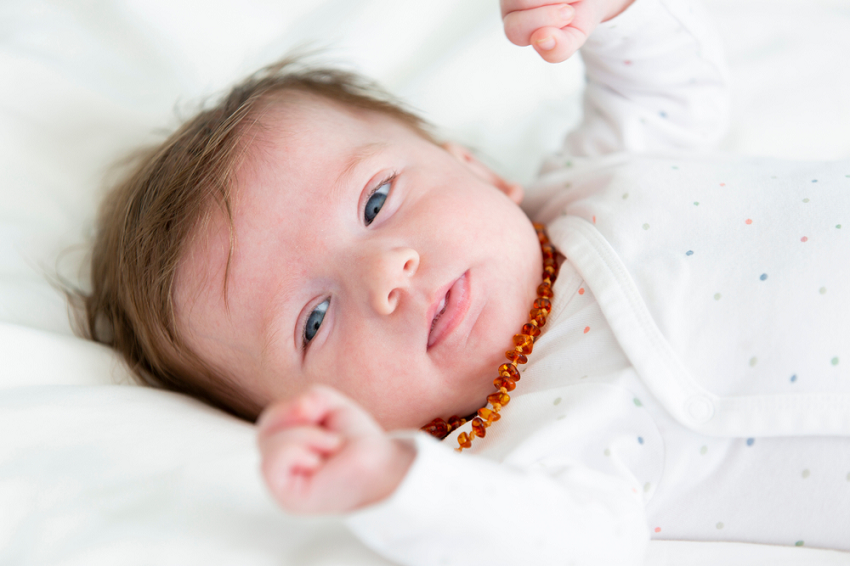 www.familiaysalud.es
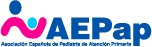 Resumiendo…
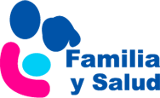 Los collares de ámbar NO sirven para aliviar el dolor de la salida de los dientes en los bebés. 
SÍ existe riesgo real de peligros graves como estrangulación o asfixia. 
Los pediatras recomendamos NO usarlos ni usar ningún tipo de joyas en el cuello de los bebés (colgantes o cadenitas).   
En cualquier caso, ¡no dejárselo nunca puesto al bebé cuando no esté vigilado! 
Déjate asesorar por tu pediatra. Si te dejas guiar por          consejos de familiares o amigos puedes poner en                    riesgo a tu bebé.
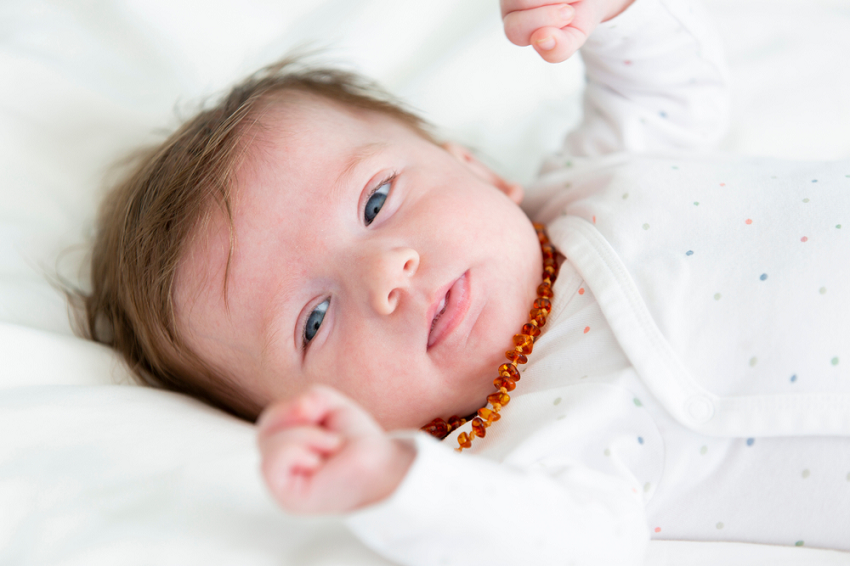 www.familiaysalud.es
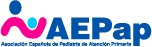